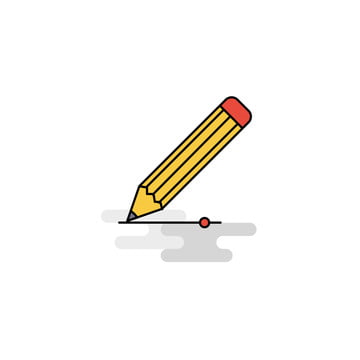 CHƯƠNG 3: PHI KIMSƠ LƯỢC VỀ BẢNG TUẦN HOÀN CÁC NGUYÊN TỐ HÓA HỌC
BÀI 25: TÍNH CHẤT CỦA PHI KIM
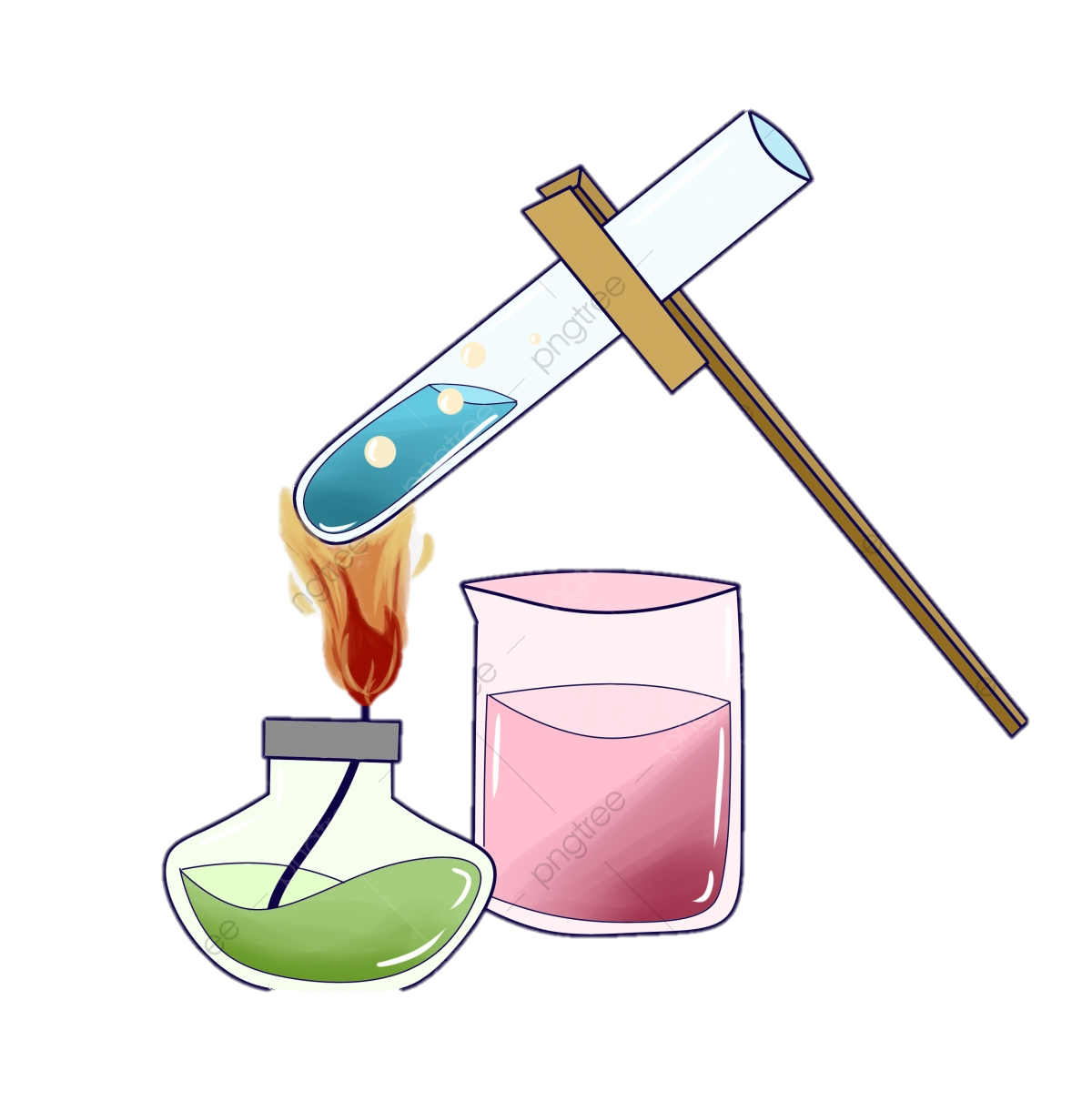 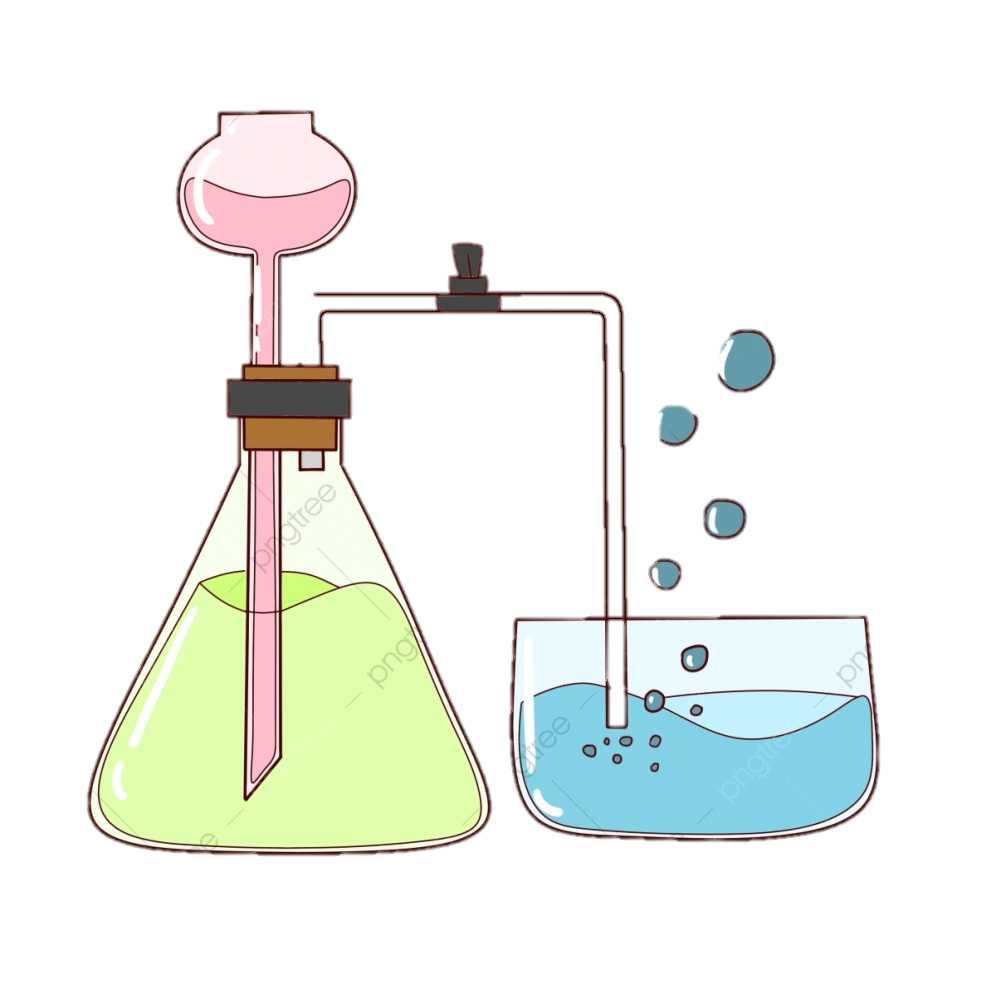 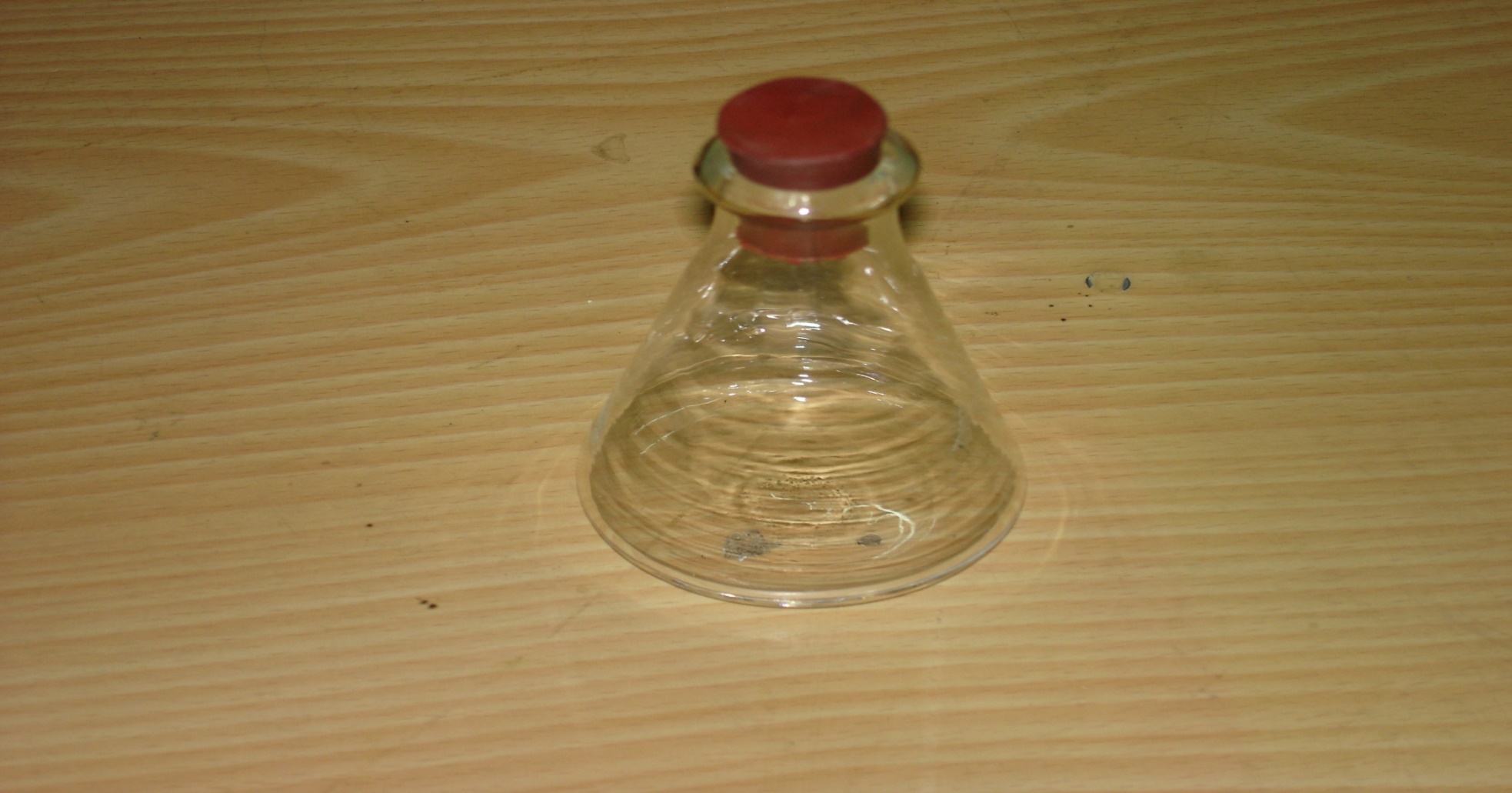 Oxygen
TÍNH CHẤT VẬT LÍ:
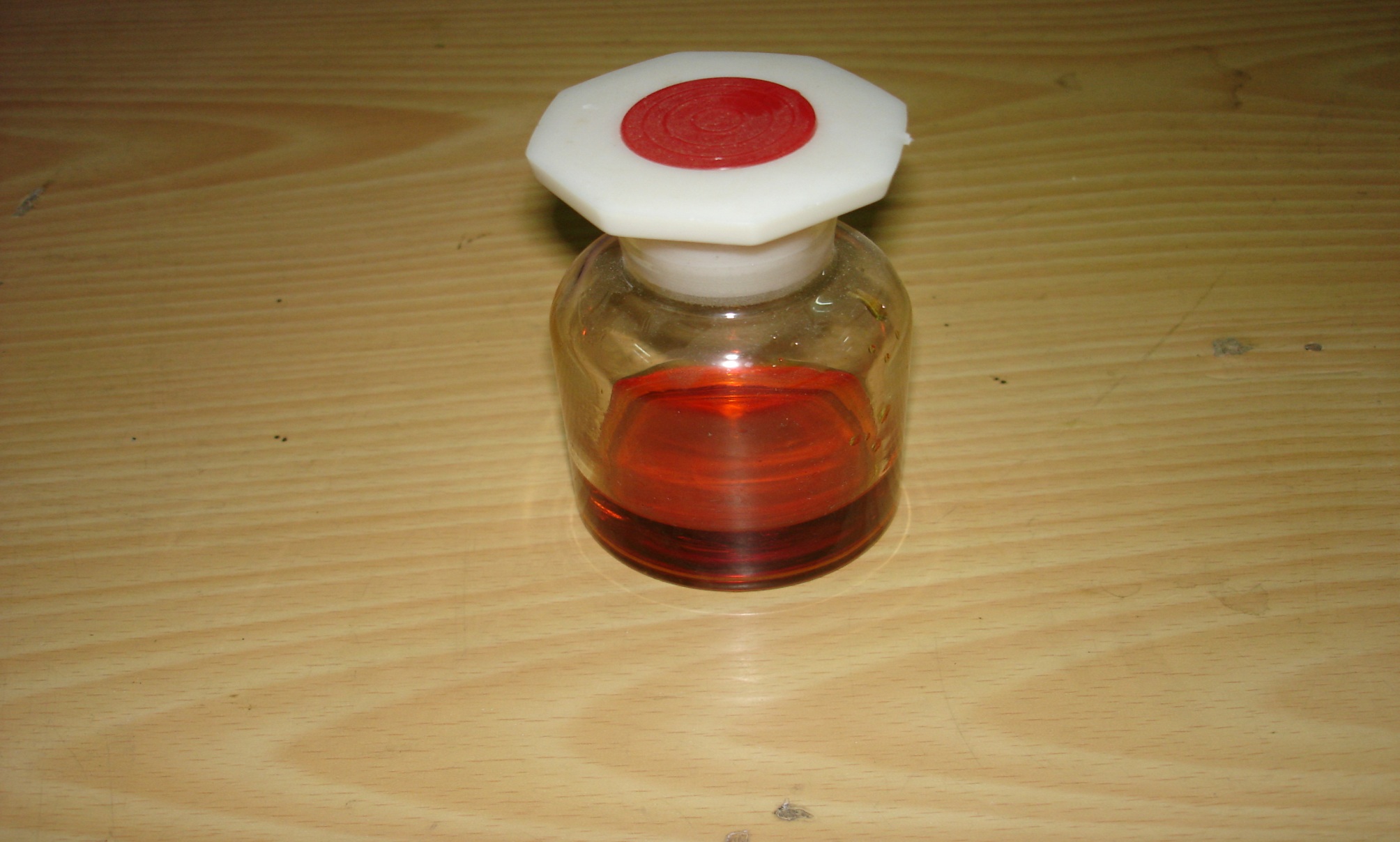 Bromine
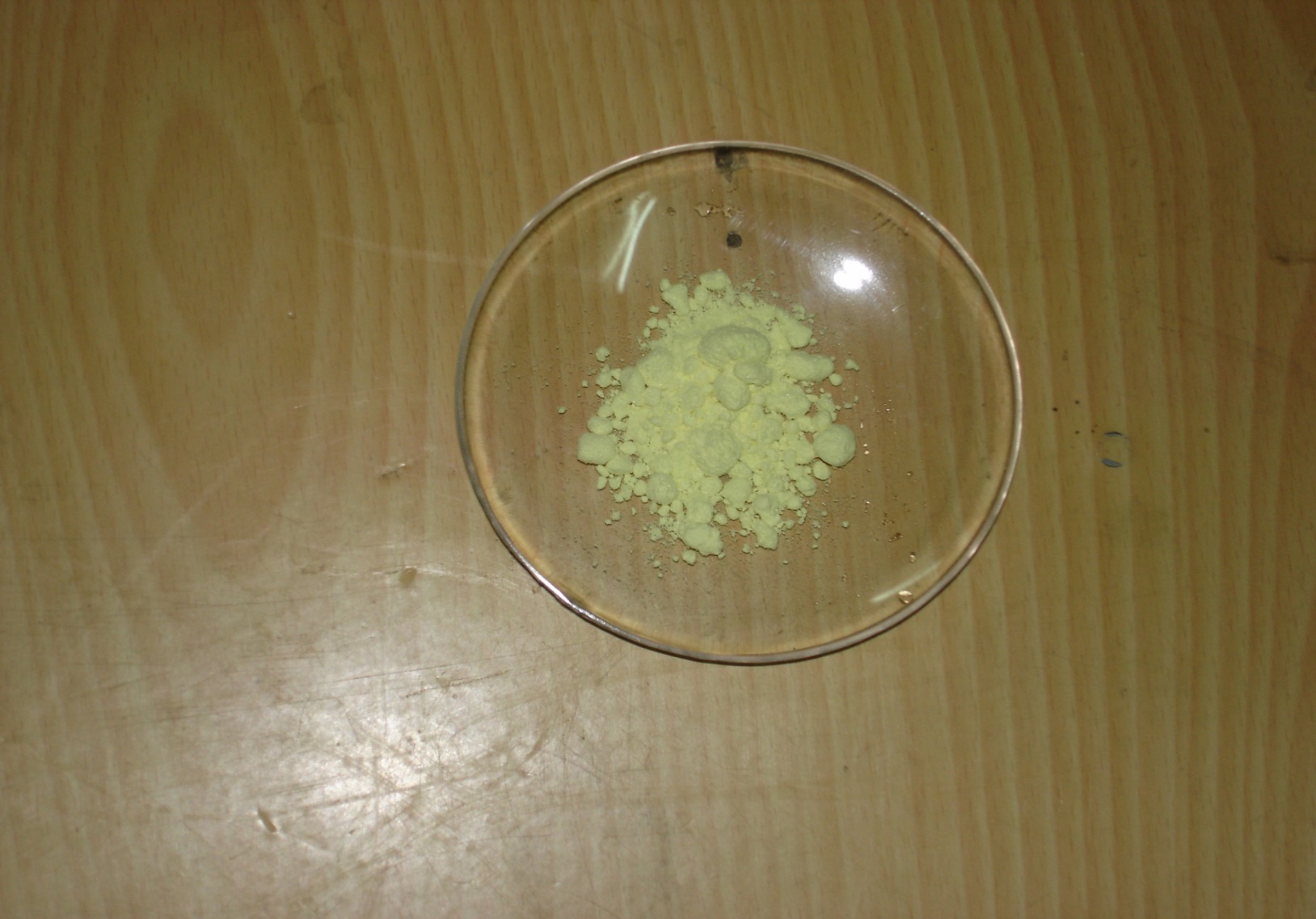 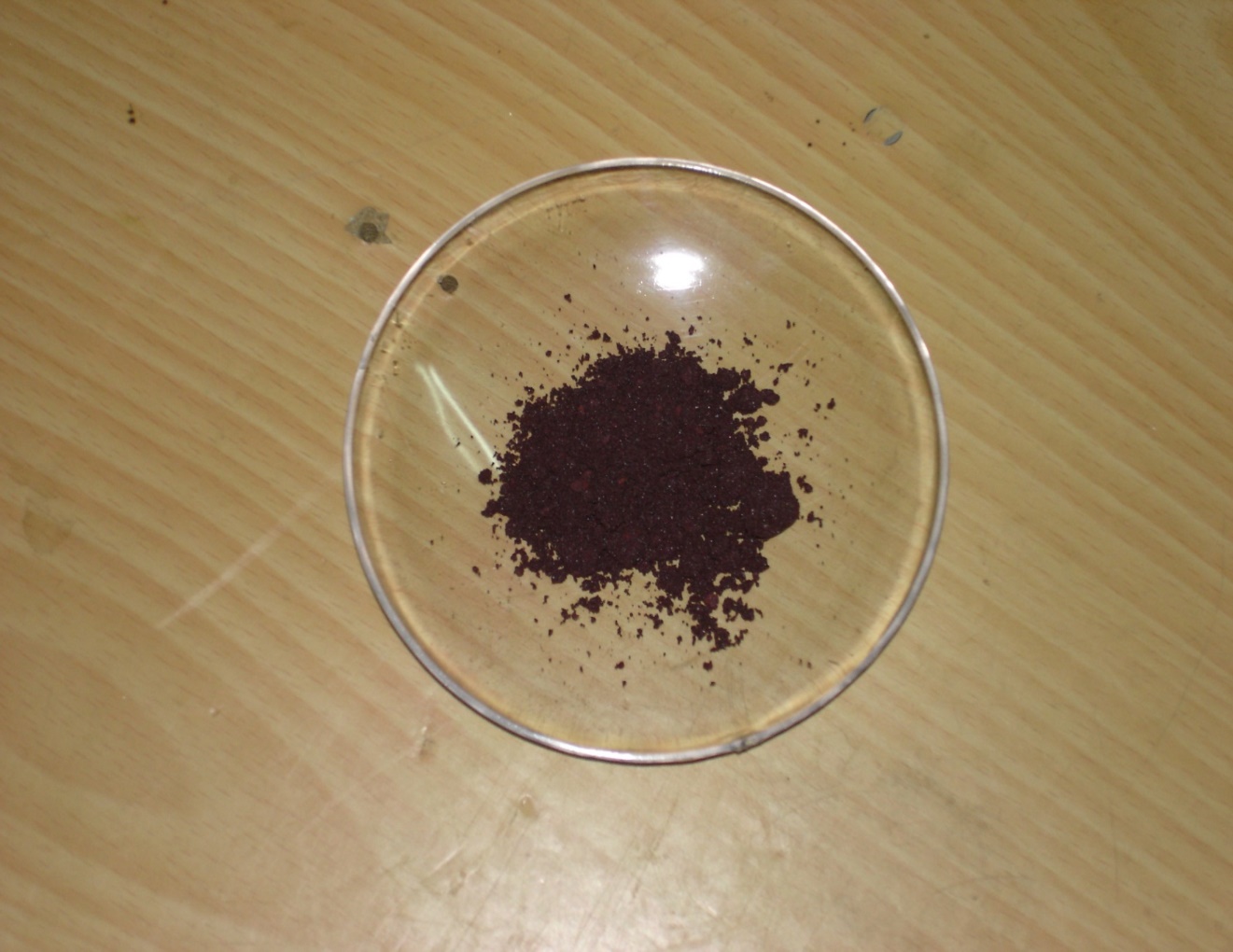 Sulfur
Phosphorus
TÍNH CHẤT VẬT LÍ:
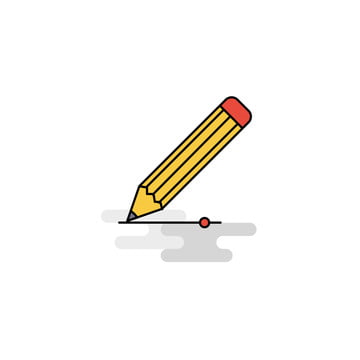 - Ở nhiệt độ thường, phi kim tồn tại ở ba trạng thái:
 Rắn: C, S, P, . . . 
 Lỏng: Br2, . . . 
 Khí: O2, Cl2, H2, N2, . . . 
 Phần lớn các nguyên tố phi kim không dẫn điện, không dẫn nhiệt và có nhiệt độ nóng chảy thấp.
- Một số phi kim độc như: Cl2, Br2, I2.
BT: Dựa vào tính chất hóa học của các loại chất vô cơ đã học, em hãy chọn loại chất thích hợp để điền vào chỗ (…) trong các sơ đồ sau?
1/ Kim loại  +
oxide
….......
phi kim khác
2/ Kim loại  +
muối
3/ Oxygen      +    phi kim
.........
Nhận xét: Phi kim có thể tác dụng được với …………
II. TÍNH CHẤT HÓA HỌC
1. Tác dụng với kim loại:
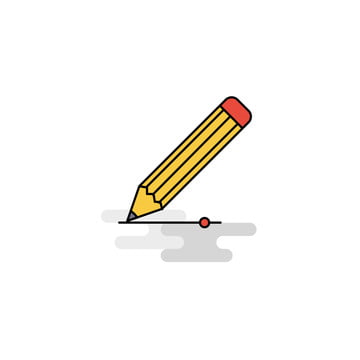 II. TÍNH CHẤT HÓA HỌC
1. Tác dụng với kim loại:
Nhận xét: Phi kim tác dụng với kim loại tạo thành muối hoặc oxide.
II. TÍNH CHẤT HÓA HỌC
2. Tác dụng với khí Hydrogen
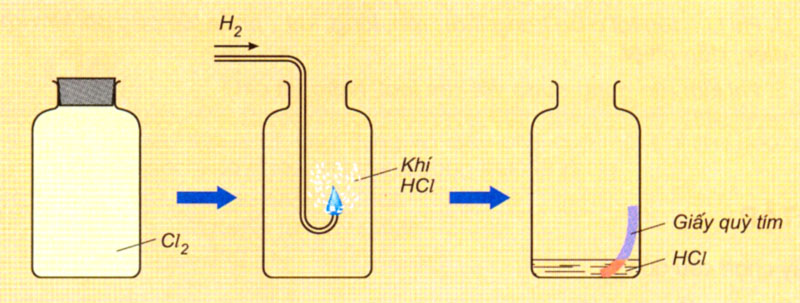 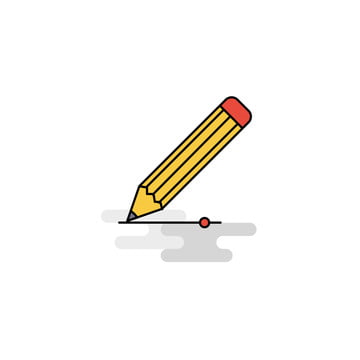 2. Tác dụng với khí Hydrogen
Nhận xét: Phi kim tác dụng với H2 tạo thành hợp chất khí
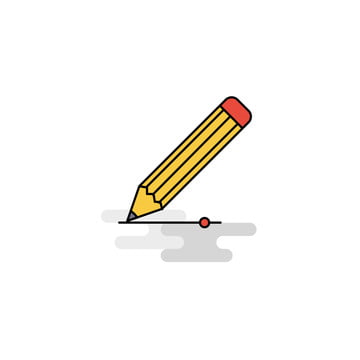 Ngoài ra, nhiều phi kim khác như C, S, Br2, F2, . . . Tác dụng với H2 cũng tạo ra hợp chất khí.
CH4
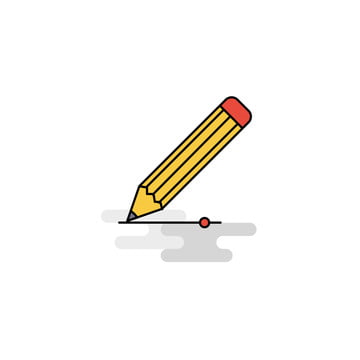 3. Tác dụng với khí Oxygen
SO2
2P2O5
5
4
Nhận xét: Nhiều phi kim tác dụng với oxygen tạo thành acidic oxide
II. TÍNH CHẤT HÓA HỌC
4. Mức độ hoạt động hóa học của phi kim
Xét một số phản ứng:
Dựa vào hoá trị của Fe và điều kiện của các phản ứng trên, em hãy sắp xếp các phi kim thành một dãy theo thứ tự mức độ hoạt động hoá học giảm dần.
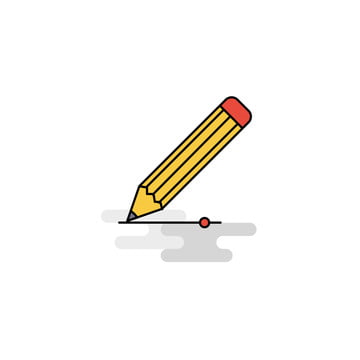 4. Mức độ hoạt động hóa học của phi kim
- Được xét căn cứ vào khả năng và mức độ phản ứng của phi kim với kim loại và với khí  hydrogen
  Ví dụ: F2 > Cl2 > S > C
Fe, S, H2
A
Na, Si, C
P, C, S
S, Na, Mg
C
B
D
CỦNG CỐ
Oxygen phản ứng được với tất cả các chất trong dãy chất nào sau đây tạo ra acidic oxide:
A
Fe, Na, H2
Al, Ca, H2
C
B
D
Mg, O2 , Fe
Na, Fe, Mg
Chlorine  và Sulfur (S) phản ứng được với tất cả các chất trong dãy chất nào sau đây tạo ra muối
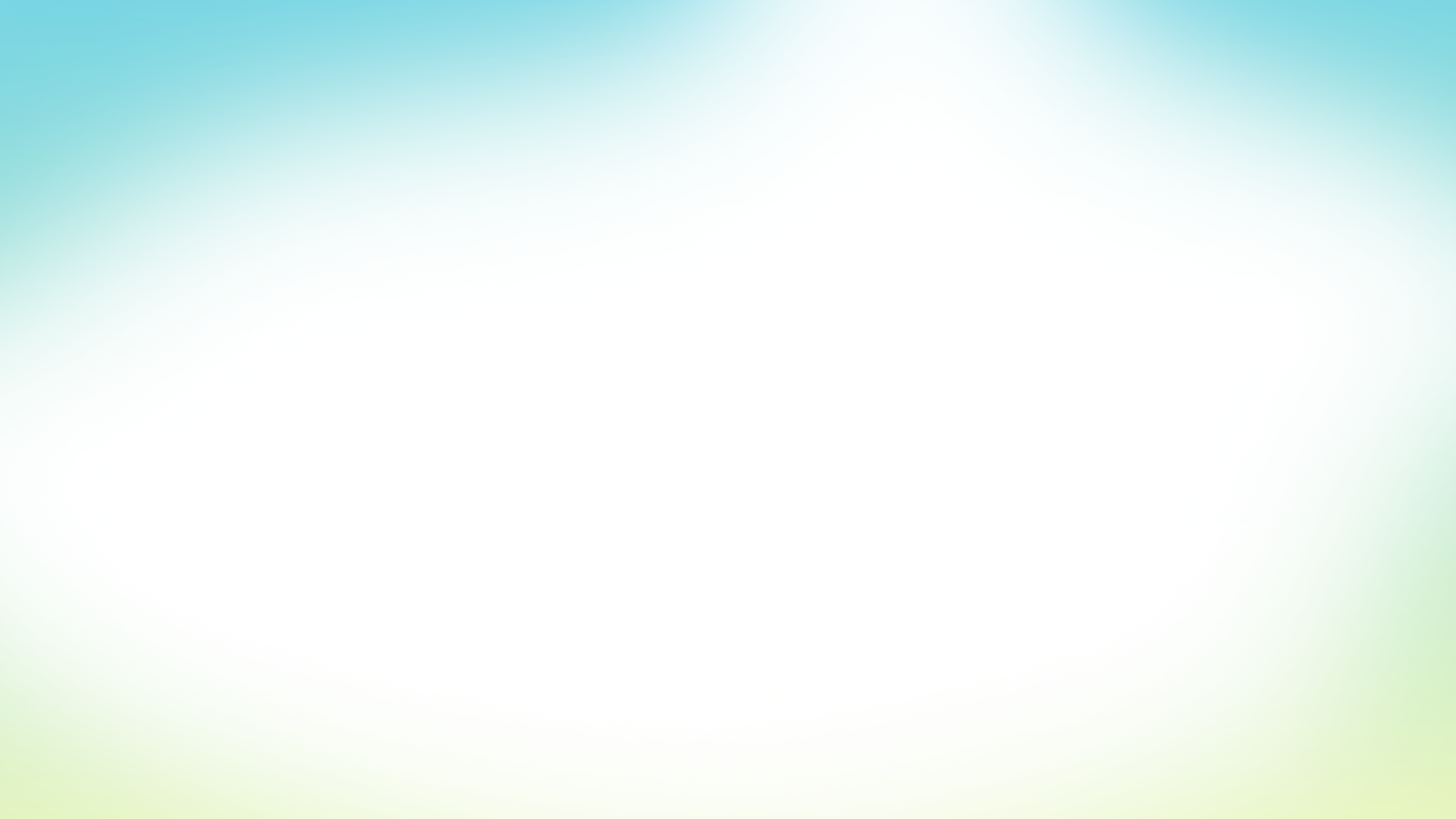 HƯỚNG DẪN VỀ NHÀ
Ghi bài vào vở, học bài
Làm Bài tập
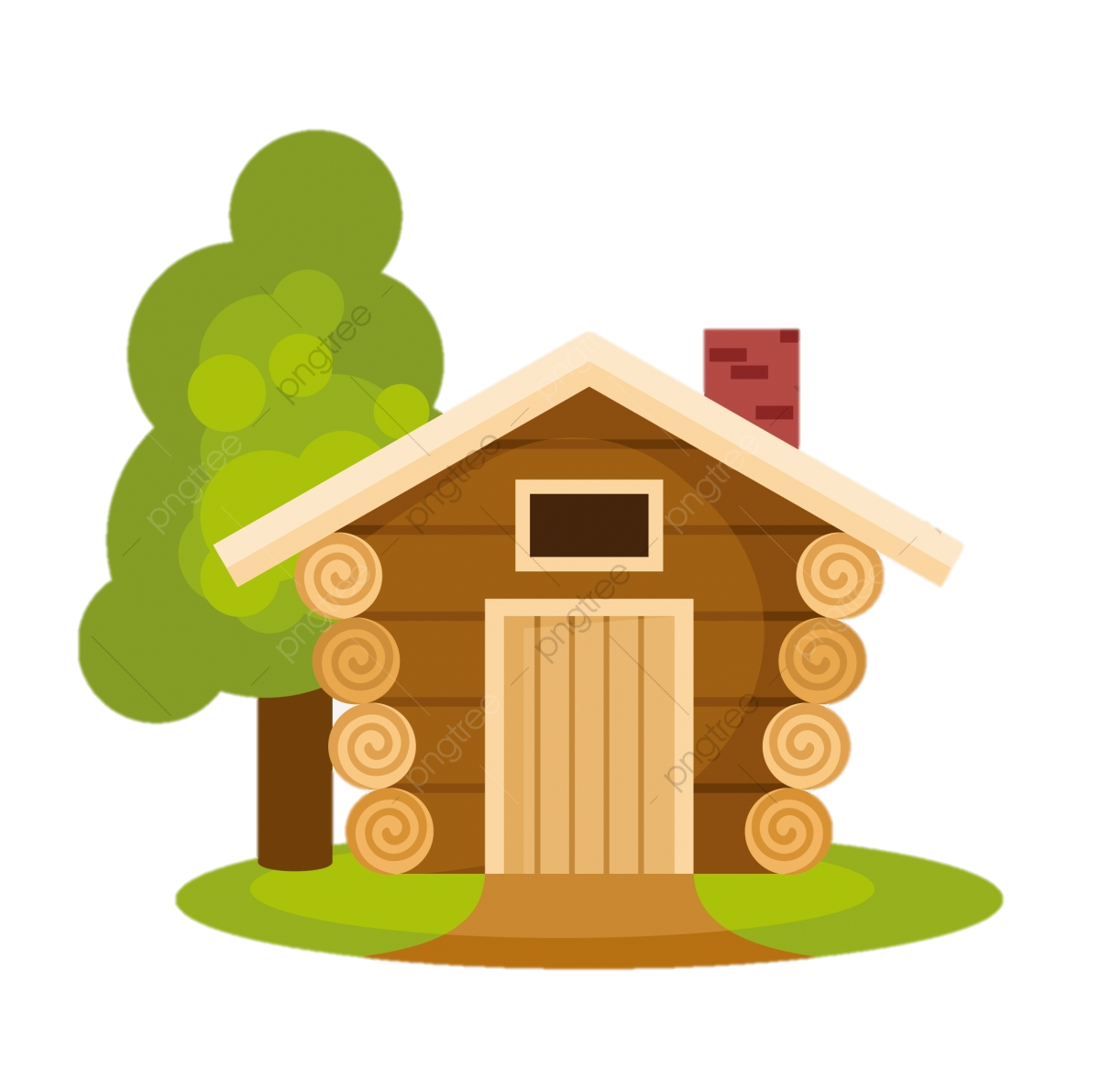